L’ESTATE E’ ALLE PORTE VIENI A SCOPRIRE LE NOSTRE ECCEZIONALI OFFERTE …..
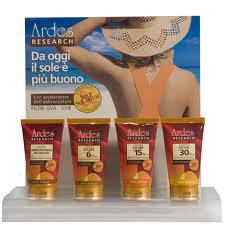 DAL 15 MAGGIO AL 15 LUGLIO ACQUISTANDO DUE PRODOTTI DELLA LINEA SOLARI ARDES TI VERRA’ APPLICATO IL 10% DI SCONTO E IN PIU’ RICEVERAI UN BUONO DA 3,00 € DA SPENDERE PER TRATTAMENTI VISO*
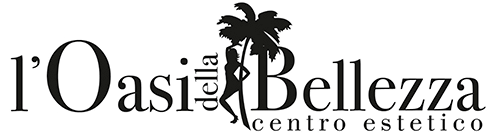 L’ESTATE E’ ALLE PORTE VIENI A SCOPRIRE LE NOSTRE ECCEZIONALI OFFERTE …..
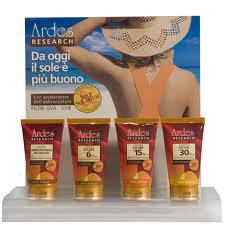 DAL 15 MAGGIO AL 15 LUGLIO ACQUISTANDO DUE PRODOTTI DELLA LINEA SOLARI ARDES TI VERRA’ APPLICATO IL 10% DI SCONTO E IN PIU’ RICEVERAI UN BUONO DA 3,00 € DA SPENDERE PER TRATTAMENTI VISO*
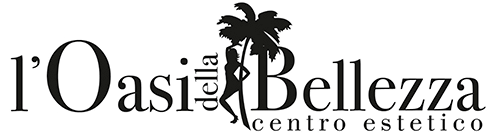